«Герметизирующие материалы Абрис® 
для  машиностроения »
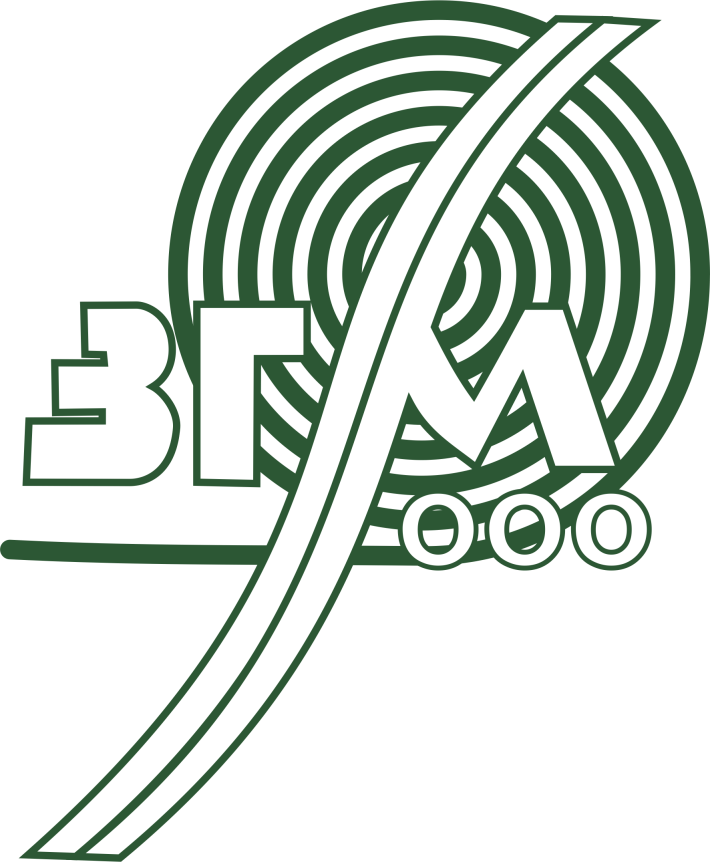 Завод
герметизирующих
материалов
606008 Нижегородская обл., г. Дзержинск, 
тел./факс (8313) 27-50-78, 27-57-85, (831) 2600-316
http://www.zgm.ru             e-mail: marketing@zgm.ru
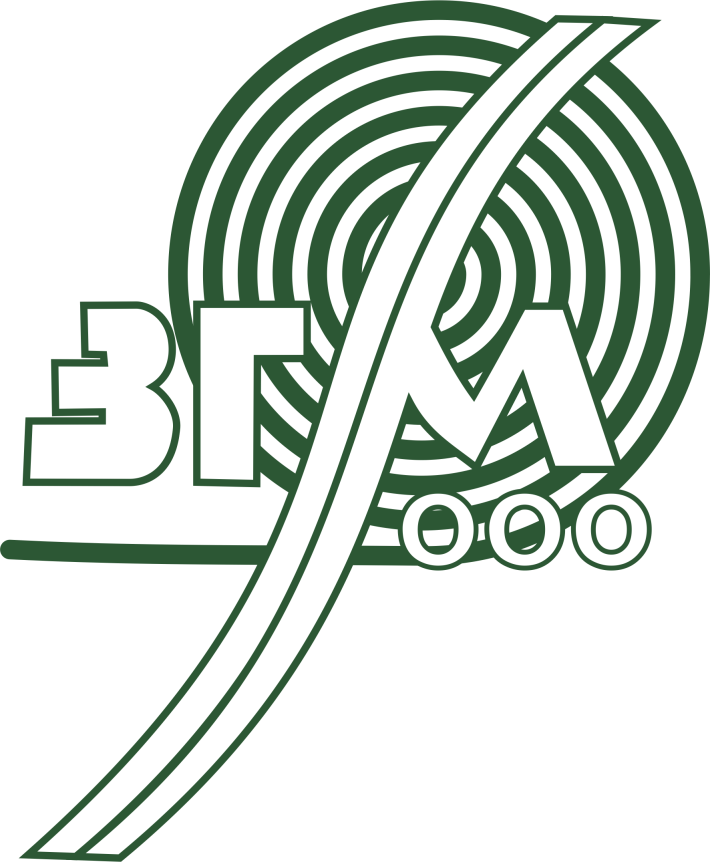 ООО «Завод герметизирующих материалов»
Один из крупнейших производителей неотверждаемых 
герметизирующих материалов
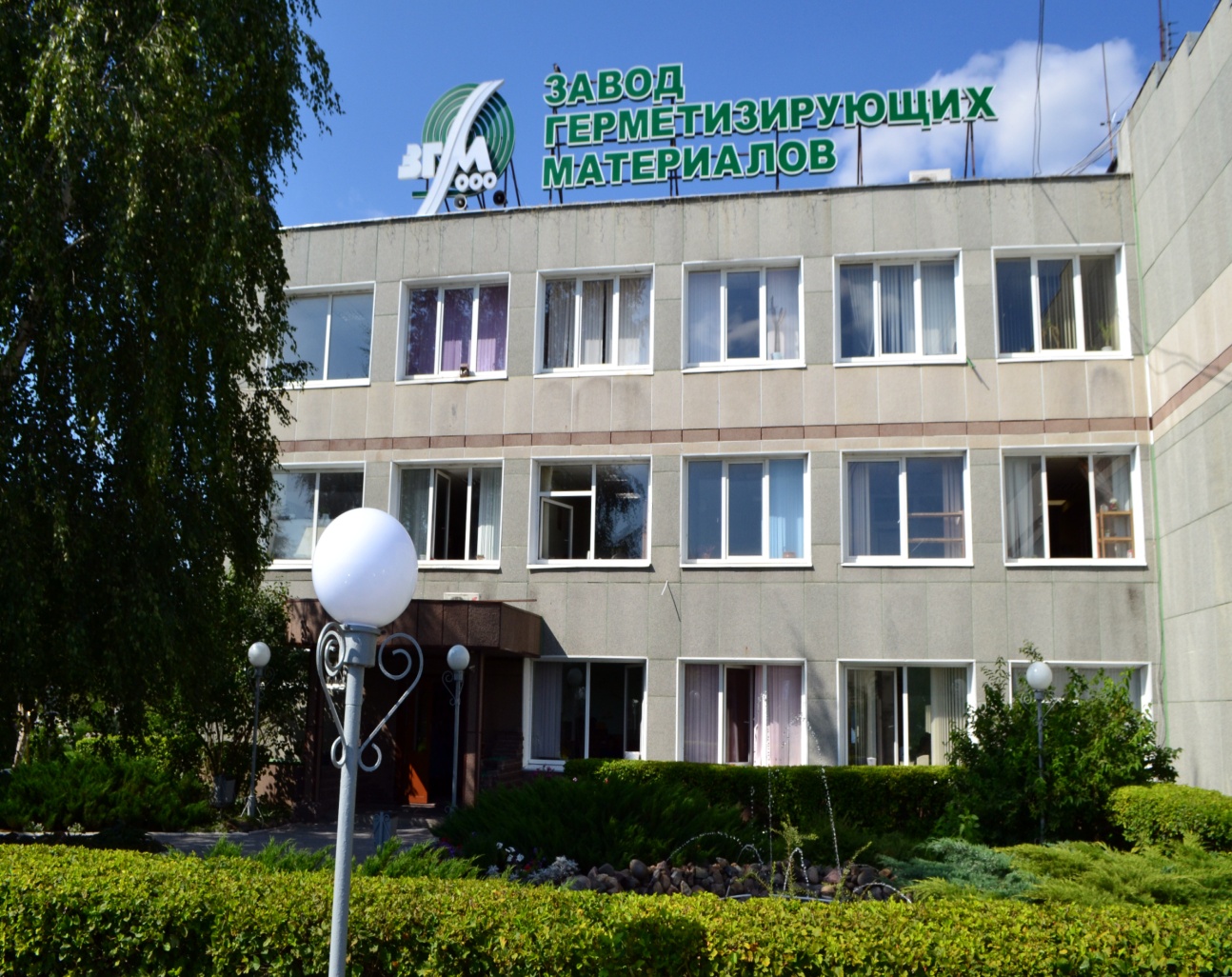 Предприятие производит и предлагает:

 - Комплекс герметизирующих, уплотняющих и др.  материалов серии Абрис®

- Технологии герметизации и    
антикоррозионной защиты

 - Технологии  вибро-шумоизоляции
Научно-технический центр завода герметизирующих материалов
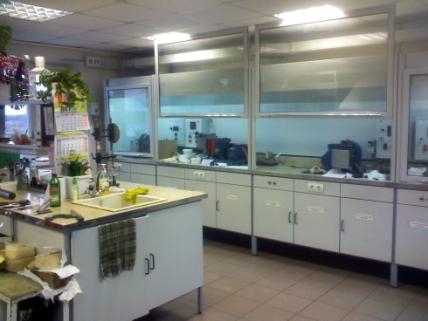 Его задачи:

разработка современных герметизирующих материалов и технологий герметизации; 

усовершенствование  производственных процессов предприятия;

доработка существующих серийных материалов под специальные требования заказчиков.
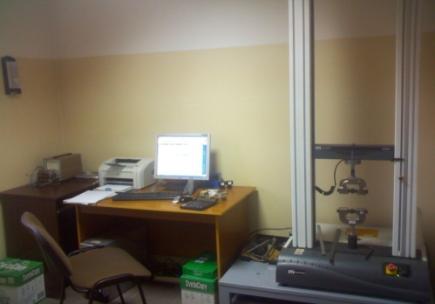 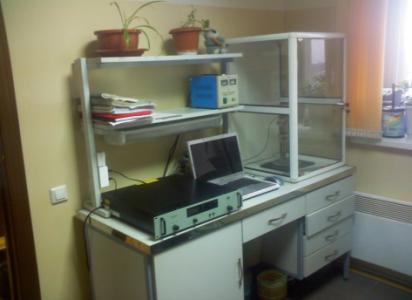 Испытательная  система  вибрационных  измерений
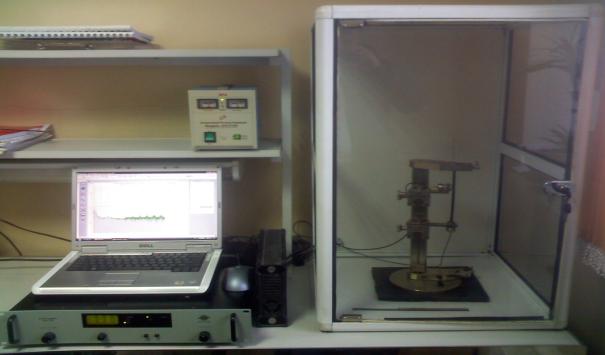 Вибродемпфирующие материалы  серии Абрис® проходят испытания на автоматизированном измерительном комплексе со специальным программным обеспечением датской фирмы «Brüel & Kjaer» - признанного лидера в области разработки и производства точных инструментов для акустических и вибрационных измерений.  Коэффициент вибродемпфирования  определяется  резонансным методом Оберста и приводится к частоте 200 Гц. 
       Согласно проведенным испытаниям в зависимости от марки вибродемпфирующего блока коэффициент потерь составляет 0,1-0,3, что соответствует характеристикам лучших мировых аналогов, применяемых в автомобилестроении.
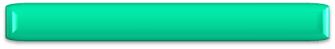 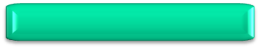 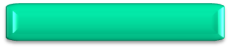 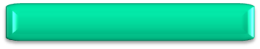 Система обеспечения качества
Главная цель Политики  ООО «ЗГМ» в области качества продукции – выпуск качественной продукции, соответствующей всем требованиям потребителя.
Система качества
Управление качеством
Улучшение качества
Обеспечение качества
Разработка и проектирование продукции
Подготовка и разработка производственных процессов
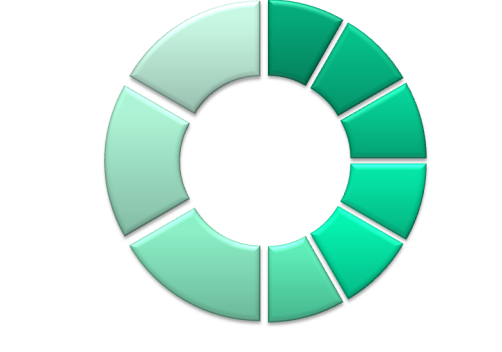 Маркетинг, поиск и изучение рынка
Материально-техническое снабжение
Сфера обращения и потребления
Сфера производства
Техническое сопровождение
Производство продукции
Контроль и проведение испытаний
Реализация и распределение
Упаковка и хранение
- Начало процесса
Подтверждено сертификатом соответствия  ГОСТ ISO 9001-2015
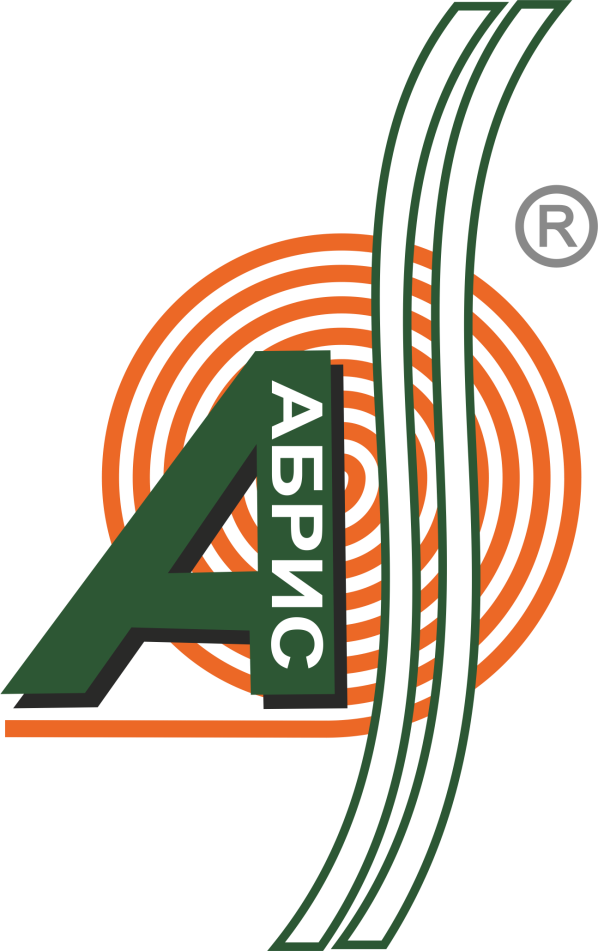 Предприятием ООО «Завод герметизирующих материалов» разработано более восьмидесяти модификаций материалов серии Абрис, обеспечивающих комплексную защиту различных конструкций и человека от негативного воздействия агрессивных факторов внешней среды.
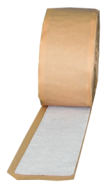 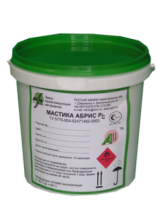 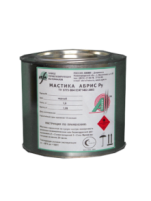 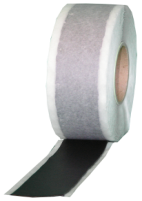 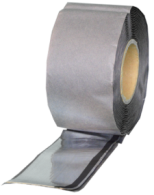 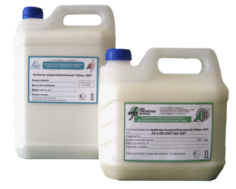 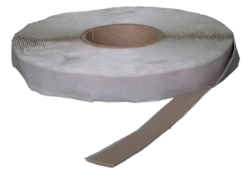 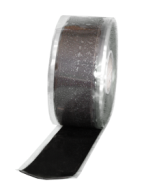 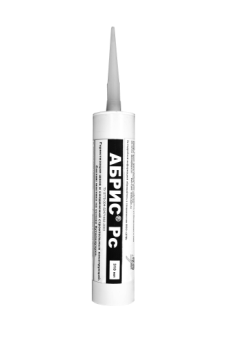 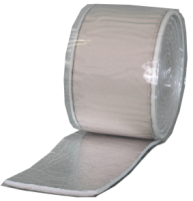 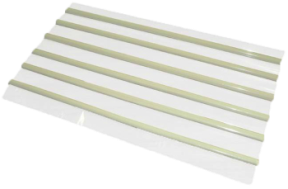 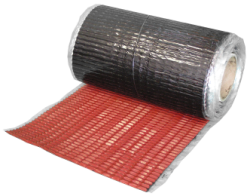 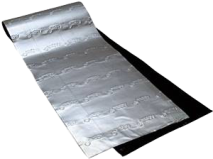 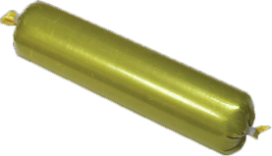 НОВИНКА!
Ассортимент продукции насчитывает более 850 наименований и выпускается в виде деталей, лент, шнуров, брикетов и мастик.
Ассортимент материалов серии Абрис®
Функциональное назначение материалов  Абрис®
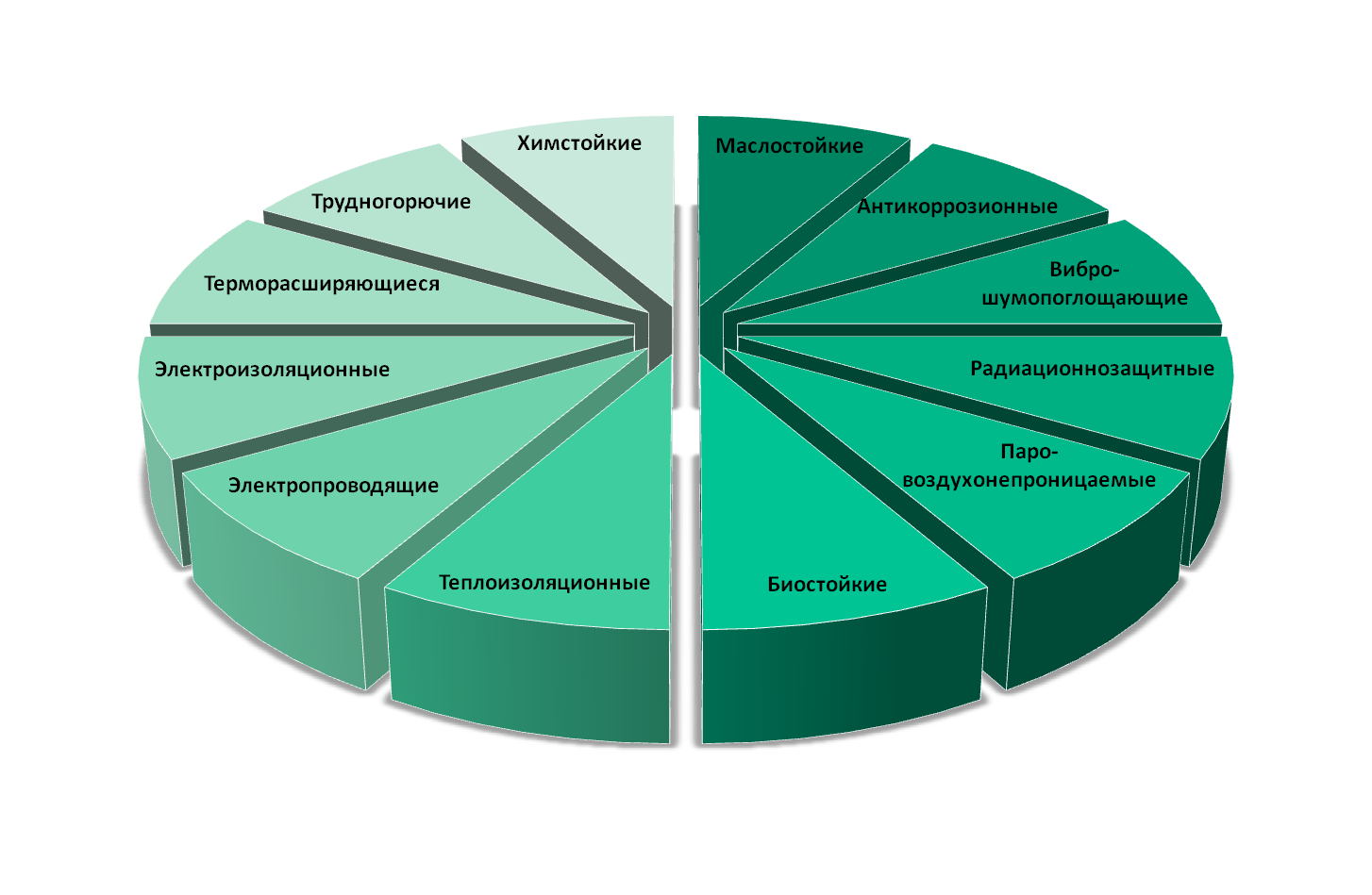 Преимущества материалов Абрис®:
высокая  паро- водонепроницаемость;
температура эксплуатации -60 +140 С;
совместимость с различными  материалами;
высокая самоклеящаяся способность;
высокая атмосферостойкость;
простота в обращении;
стойкость к деформационным нагрузкам;
способны вызывать гибель грибков –деструкторов;
долговечность;
экологичность.
Области применения материалов серии Абрис®
Строительство зданий, сооружений, инженерных сетей  различного назначения
  Авиастроение
  Машиностроение
  Автомобилестроение
  Электротехническая промышленность
 Атомная промышленность
Медицина
Машиностроительная отрасль
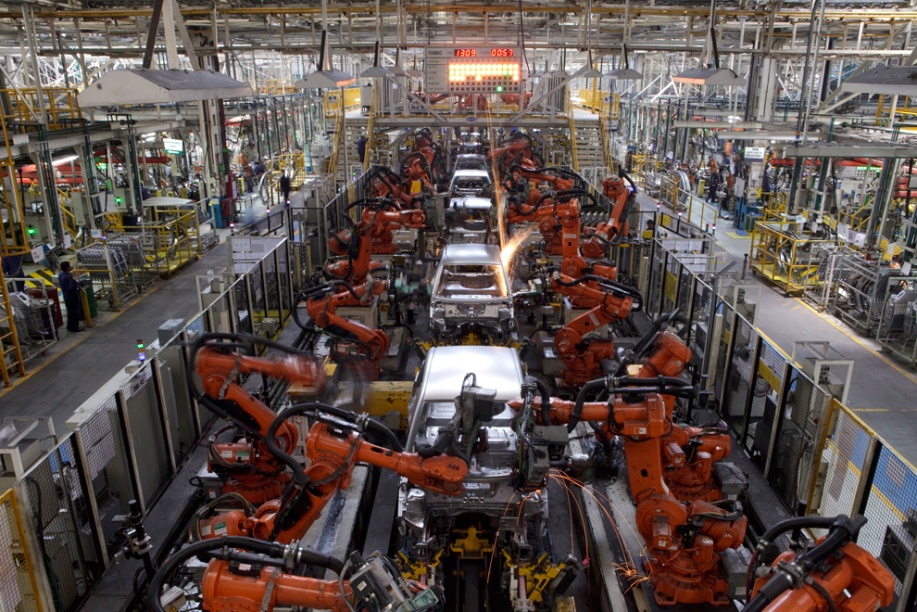 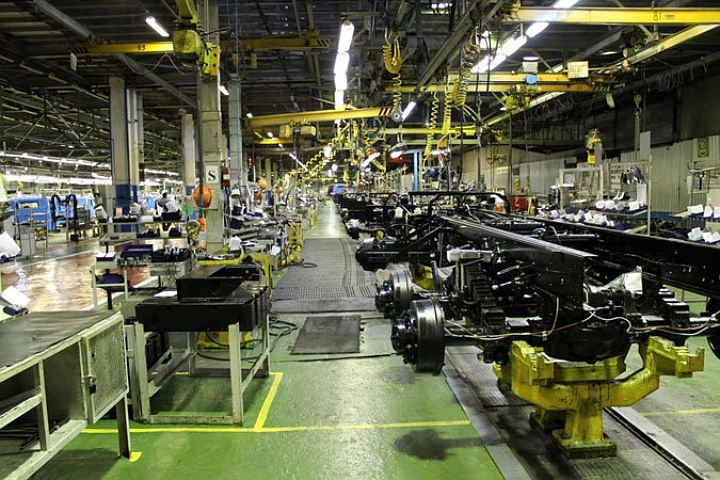 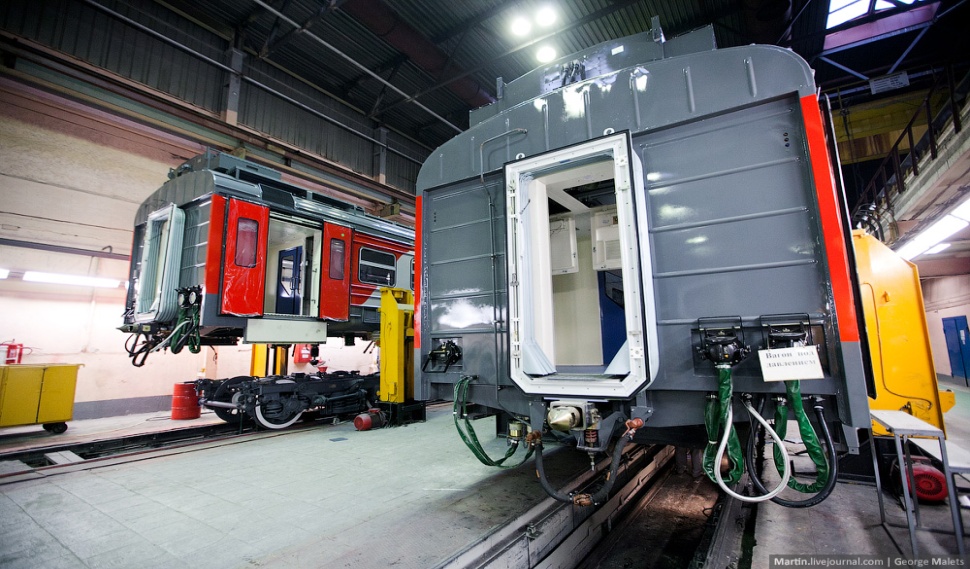 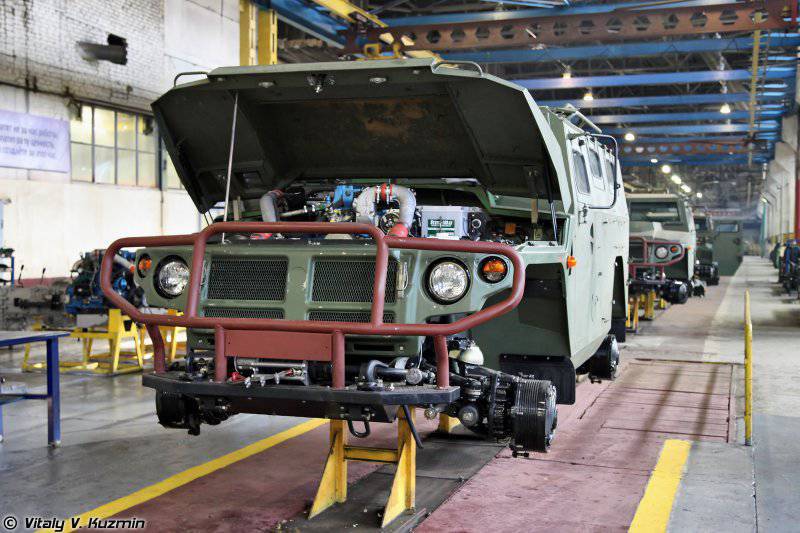 Сферы применения материалов Абрис®
виброизоляция и шумоизоляция;

теплоизоляция;

герметизация сварных швов кузова под точечную и контактную сварку;

 герметизация автофургонов;

 гидроизоляция технологических отверстий;

 герметизация и уплотнение фланцевых соединений;
Герметизация сварных швов кузова под точечную контактную сварку
Электропроводящая герметизирующая  лента Абрис ® Э-ЛБ
ТУ 2513-001-52471462-2001
Применение:
Боковины полносоставного электропоезда, с нанесением ленты под широкий гофр;
Ремонт кузова вагона для герметизации полости нижней полки декоративной полосы при точечной контактной сварке;
Нахлёсточное соединение обечайки крыши с надоконным брусом;
При производстве кабин автомобиля;
 и иные узлы, с применением контактно-точечной сварки.
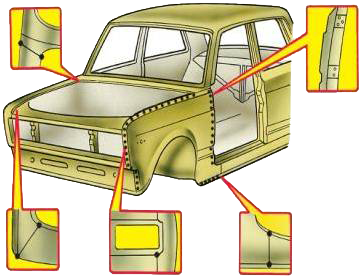 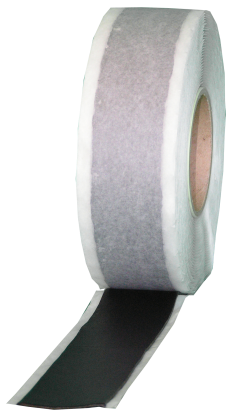 Свойства  ленты Абрис ® Э - ЛБ
Режимы точечной контактной сварки
Отчеты об испытаниях
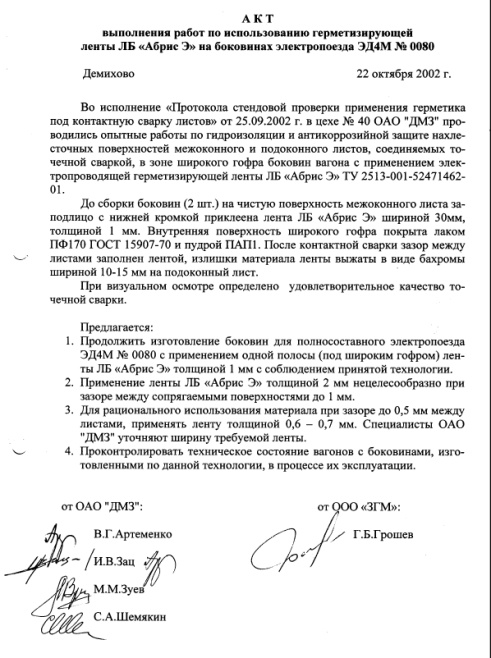 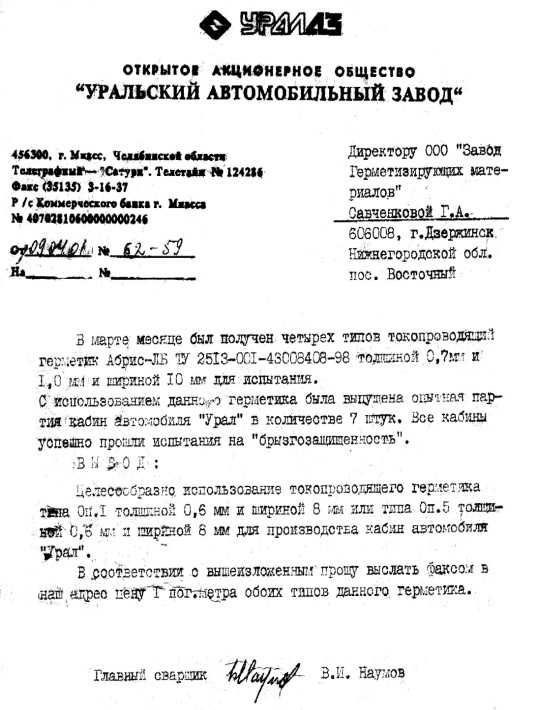 «Красноярский электровагоноремонтный завод»
«Ликинский автобусный завод»
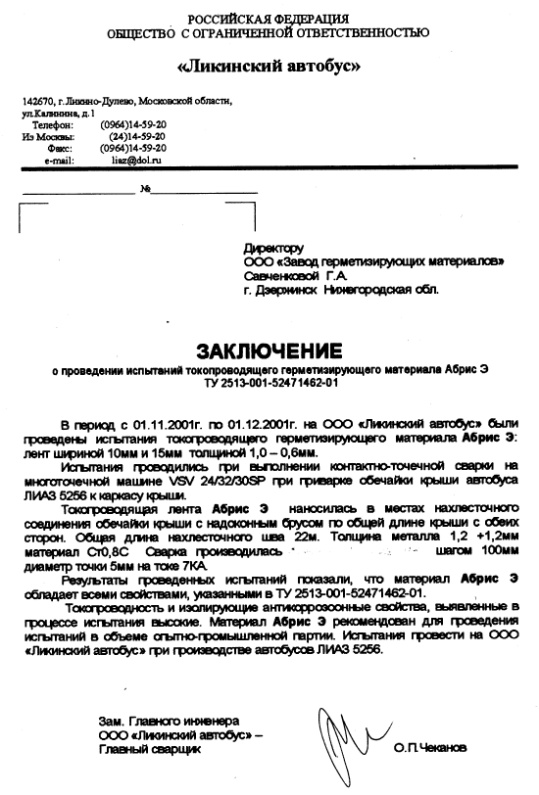 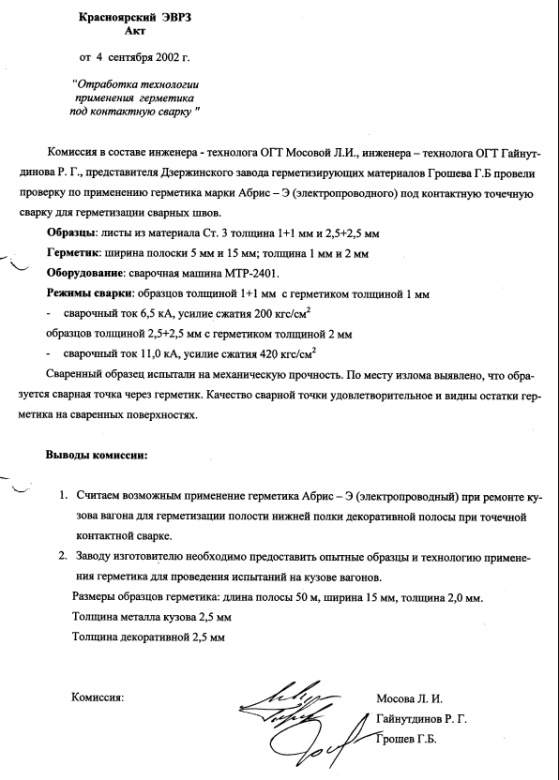 «Демиховский машиностроительный завод»
«Автомобильный завод «УРАЛ»
Герметизация  автофургонов 
    различного назначения (промтоварные, изотермические, и т.д.) 
     и исполнения (каркасного типа и  из сэндвич-панелей)
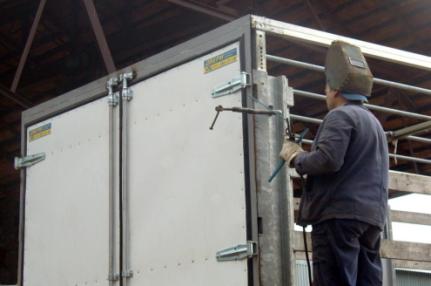 Лента Абрис ® ЛБ
ТУ 2513-001-43008408-98
Применение:
уплотнение и герметизация швов между каркасом и  обшивкой  автофургона ;
 герметизация швов между листами обшивки  фургонов;
 герметизация стыков сэндвич-панелей;
 уплотнение стыков панелей пола.
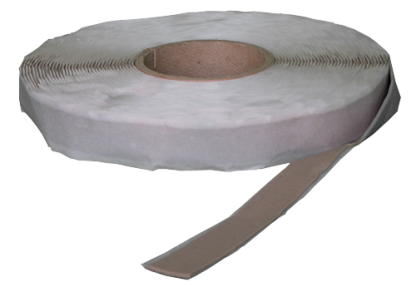 Отчет об испытании
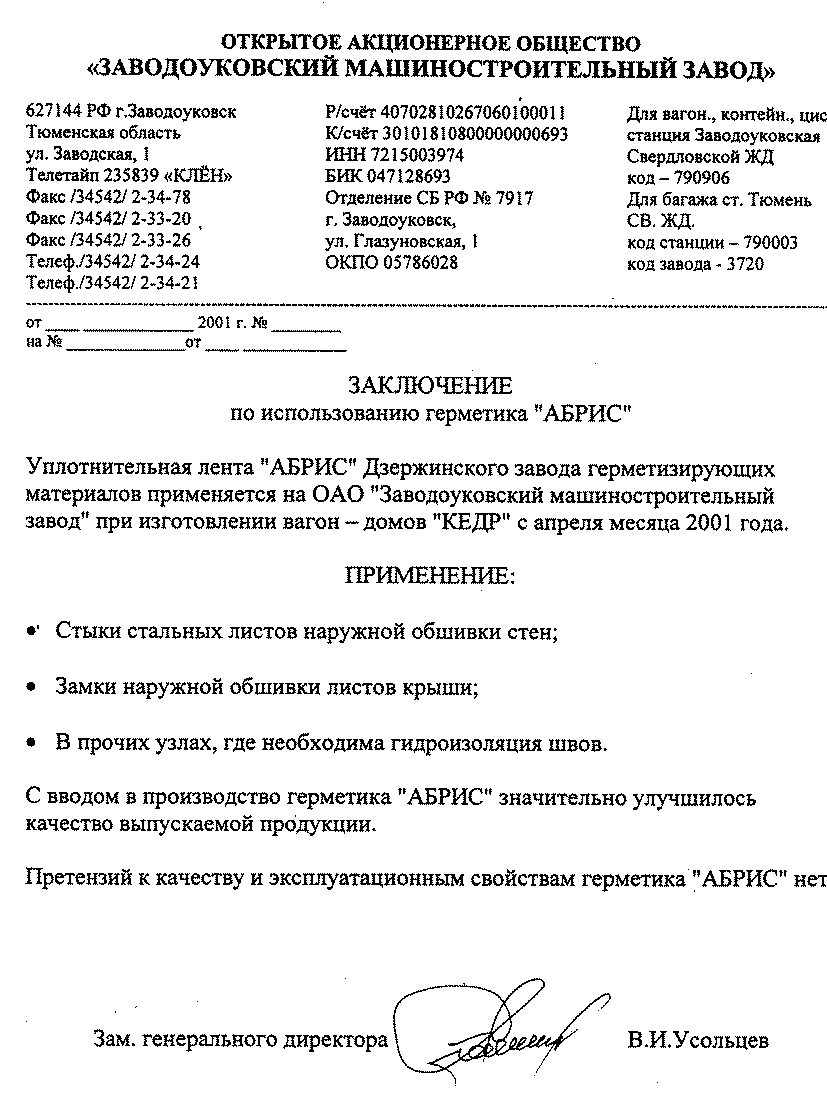 АО «Заводоуковский машиностроительный завод»
Герметизация и уплотнение фланцевых соединений материалом  Абрис ®
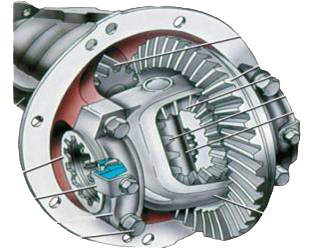 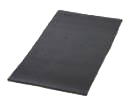 Применение:
Герметизация фланцевых соединений мостов
Герметизация фланцевых соединений раздаточных коробок
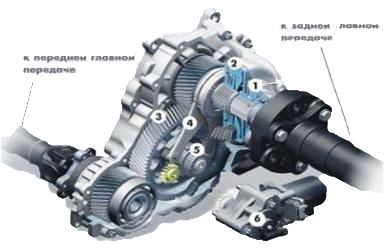 Деталь
Абрис® Дмс
ТУ 2513-001-43008408-98
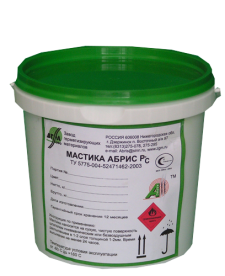 Мастика
Абрис® Рмс
ТУ 5775-004-52471462-2003
Рабочие среды маслостойкого 
герметика  Абрис®
Вибродемпфирующие материалы  Абрис ®
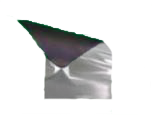 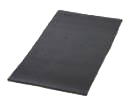 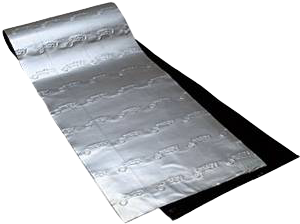 -Виброизоляция кузова Абрис ® ВБД-1;
-Виброизоляция кузова и крыши Абрис ® ВБД-2 и Абрис ® ВБД-3
ТУ 2513-003-52471462-2001
Виброизоляция кузова Абрис ® ВБД-1Тфк
ТУ 2513-003-52471462-2001
Виброизоляция арок колес Абрис ® ВБД-1тк
ТУ 2513-003-52471462-2001
Звукопоглощающие материалы  Абрис®
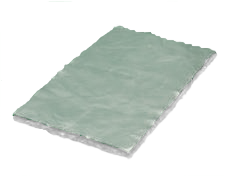 Деталь
Абрис®ДТвлф
ТУ 2513-001-43008408-98
Деталь
Абрис®ДТвл
ТУ 2513-001-43008408-98
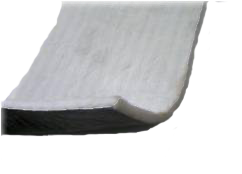 Комбинированный  вибро-шумо-поглощающий материал  Абрис®
Описание: Многослойная конструкция, состоящая из вибродемпфирующего блока и шумопоглощающего материала.

Предназначен для поглощения вибраций, передающихся на кузов автомобиля, теплоизоляции, поглощения различных шумов (уличного, структурного), а также для улучшения акустических свойств аудиосистем.
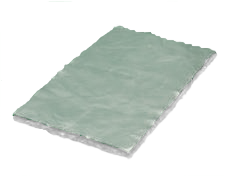 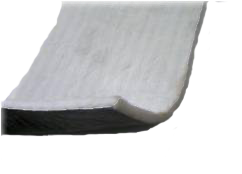 Элементы конструкции:
1. Вибродемпфирующий блок: Абрис ВБД-1, Абрис ВБД-2, Абрис ВБД-3
2. Шумопоглощающий материал: Абрис ДТвлф
Тепло-, звукоизоляционные материалы Абрис ®
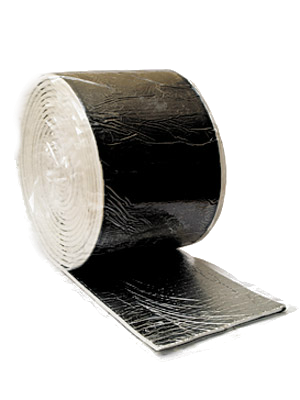 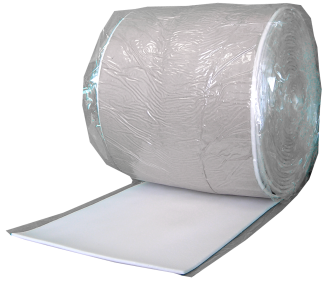 Лента
Абрис ® ЛТиз
ТУ 2513-001-43008408-98
Лента
Абрис ® ЛТфиз
ТУ 2513-001-43008408-98
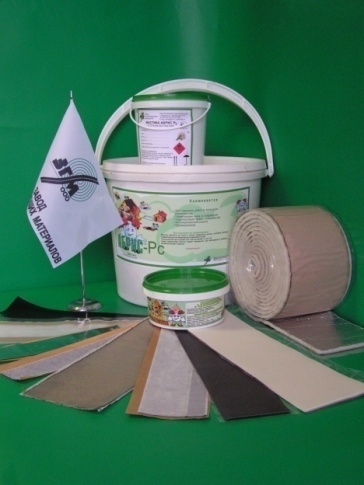 Химстойкий материал Абрис®хс  
ТУ 2513-001-43008408-98
Назначение:
герметизация;
гидроизоляция;
антикоррозионная защита;
защита от шума.
Области применения:
Хмическая стойкость
Герметизация швов и соединений в конструкциях из различных материалов в машиностроении (автомобилестроении, вагоностроении, судостроении);
Защита от коррозии металлических и железобетонных конструкций;
Защита технологического и емкостного оборудования, строительных конструкций от вредного воздействия агрессивных сред.
ПАТЕНТЫ
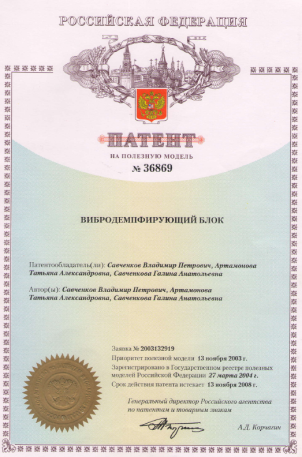 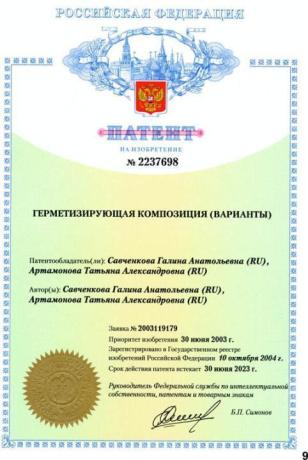 Электропроводящая герметизирующая композиция
Вибродемпфирующий блок
ЗАСЛУГИ
ДОСТИЖЕНИЯ
НАГРАДЫ
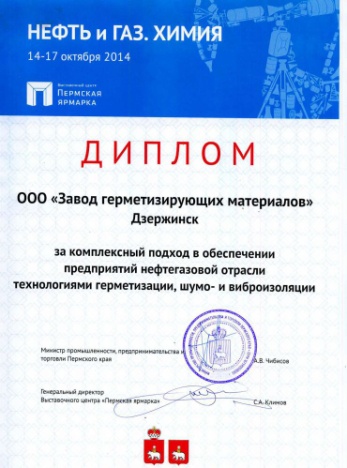 Диплом за комплексный подход в обеспечении предприятий нефтегазовой отрасли технологиями герметизации, шумо- и виброизоляции
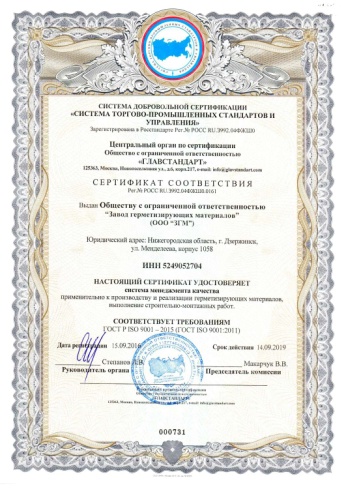 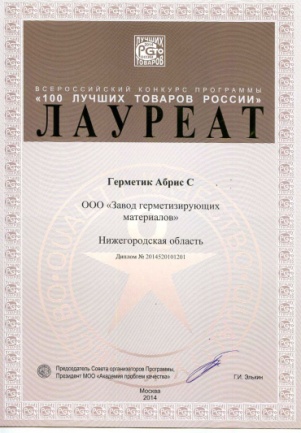 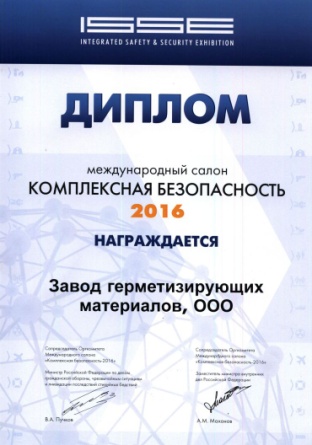 Лауреат 100 Лучших Товаров России 2014. Герметик «Абрис С»
Диплом Международный салон «Комплексная безопасность 2016»
Сертификат соответствия СМК ГОСТ ISO 9001-2015
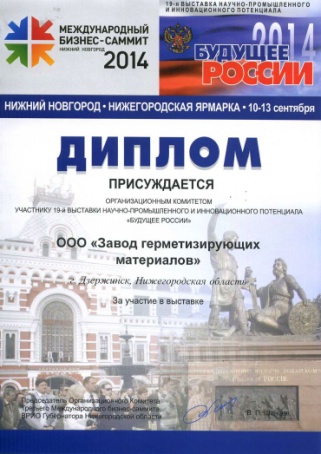 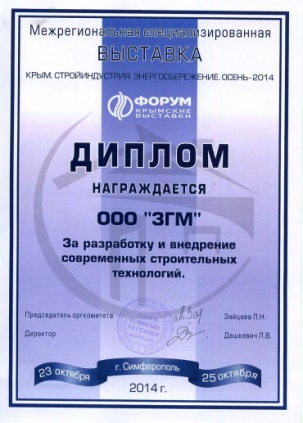 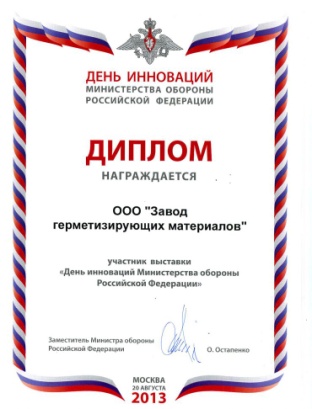 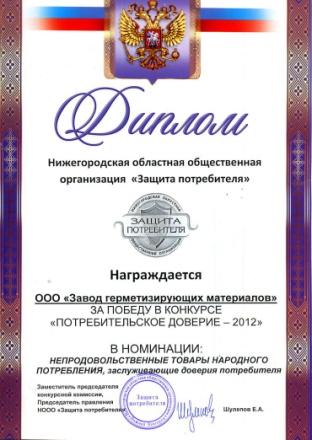 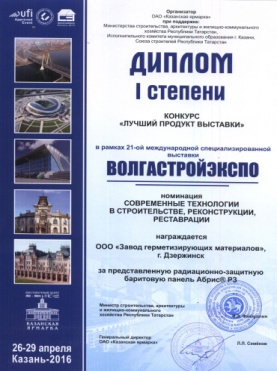 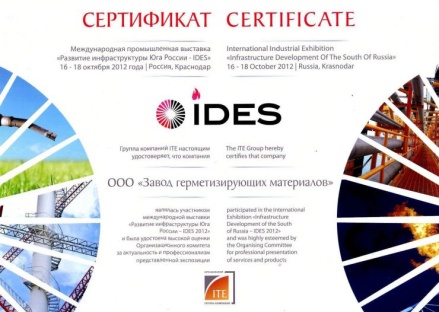 Диплом за разработку и внедрение современных технологий
Сертификат участника международной выставки «Развитие инфраструктуры Юга России — IDES 2012»
Диплом за участие в XIX выставке научно-промышленного и инновационного потенциала Будущее России
Диплом за участие в выставке «День инноваций Министерства обороны РФ»
Диплом первой степени «Лучший продукт выставки» ВОГЛАСТРОЙЭКСПО 2016
Диплом за победу в конкурсе «Потребительское доверие – 2012»
Материалы Абрис® широко применяются:
Предприятия группы ГАЗ
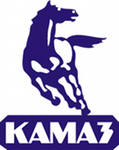 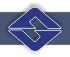 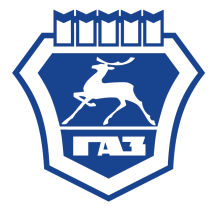 Горьковский автомобильный завод
Автомобильный 
завод «УРАЛ»
ПАО «КАМАЗ»
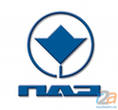 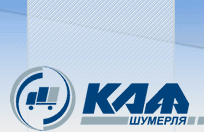 Павловский  автобусный завод «ПАЗ»
АО Комбинат автомобильных фургонов  «КАФ»
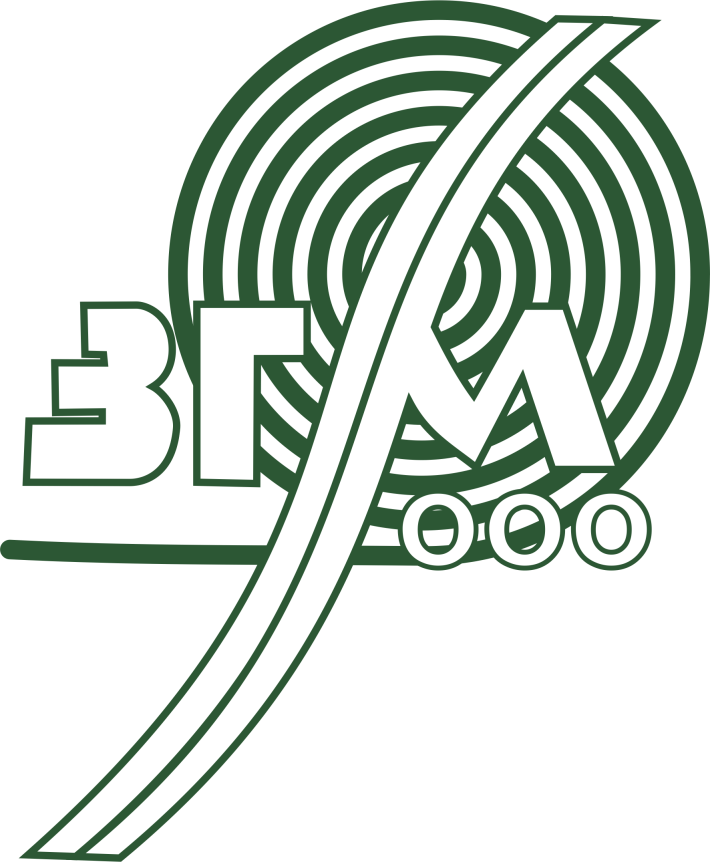 Завод
материалов
герметизирующих
606008 Нижегородская обл., г. Дзержинск, Автозаводское ш.,55В
тел./факс (8313) 27-57-85, (831) 2600-316 доб.136
http://www.zgm.ru             e-mail: marketing@zgm.ru